Communicating technology
A3 review + writing conclusions (A4)
Presentation 
Principles
Topic + purpose
LC-1114 Communicating technology
Assignment 4: Recommendation Report
Audience 
	You have to address the recommendation report to 	somebody: a client (a company, organisation, etc.)
Imagine: If you needed to send this report to the one who ordered it (from you, as the specialist) – who would you send it to?
Purpose
To offer a solution to a specific need or problem your client has – write them a recommendation report!
Form 
Introduction, body and conclusion
Write a coherent and cohesive text (linking expressions, topic sentences, topical progression, formal style, etc.)
8.2.2019
2
Assignment 4: Recommendation Report
Reorganize and rewrite Assignments 1-3 into one coherent and cohesive text – no bullet points, sub-headings or one-sentence paragraphs!

The introduction and the conclusion should be 1 paragraph each

The body names, defines and explains the key properties of your recommended solution, as well as evaluates the solution in terms of advantages and disadvantages.
 
The conclusion sums up the essential point(s) of your text (This report recommends that… /In conclusion, … /To conclude, …)
8.2.2019
3
Conclusion:
Signal that you are about to finish
State the recommendation 
Explicitly link the solution back to the client’s original problem or need
Summarize your main argument(s) and justify the recommendation

Remember:
Synthesize the key ideas using different language – do not copy and paste sentences directly from your introduction!
Do not provide any new information – the conclusion paragraph should sum up the key ideas that you have brought up in your text!
8.2.2019
4
Example 1: Concluding paragraph
8.2.2019
5
Example 1: Concluding paragraph
In terms of the reliability, durability and safety of GE’s medical devices, low-pressure injection molding offers GE Healthcare a solution superior to that provided by traditional ultrasonically welded plastic cover assembly. Although LPIM is slightly more expensive, the initial investment will be far outweighed by the longer life cycle of the product. Therefore, this report recommends that GE Healthcare adopt LPIM in its new production facilities in Kotka, Finland.
8.2.2019
6
Example 1: Concluding paragraph
In terms of the reliability, durability and safety of GE’s medical devices, low-pressure injection molding offers GE Healthcare a solution superior to that provided by traditional ultrasonically welded plastic cover assembly. Although LPIM is slightly more expensive, the initial investment will be far outweighed by the longer life cycle of the product. Therefore, this report recommends that GE Healthcare adopt LPIM in its new production facilities in Kotka, Finland.
8.2.2019
7
Example 1: Concluding paragraph
In terms of the reliability, durability and safety of GE’s medical devices, low-pressure injection molding offers GE Healthcare a solution superior to that provided by traditional ultrasonically welded plastic cover assembly. Although LPIM is slightly more expensive, the initial investment will be far outweighed by the longer life cycle of the product. Therefore, this report recommends that GE Healthcare adopt LPIM in its new production facilities in Kotka, Finland.
8.2.2019
8
Example 1: Concluding paragraph
In terms of the reliability, durability and safety of GE’s medical devices, low-pressure injection molding offers GE Healthcare a solution superior to that provided by traditional ultrasonically welded plastic cover assembly. Although LPIM is slightly more expensive, the initial investment will be far outweighed by the longer life cycle of the product. Therefore, this report recommends that GE Healthcare adopt LPIM in its new production facilities in Kotka, Finland.
8.2.2019
9
Example 1: Concluding paragraph
In terms of the reliability, durability and safety of GE’s medical devices, low-pressure injection molding offers GE Healthcare a solution superior to that provided by traditional ultrasonically welded plastic cover assembly. Although LPIM is slightly more expensive, the initial investment will be far outweighed by the longer life cycle of the product. Therefore, this report recommends that GE Healthcare adopt LPIM in its new production facilities in Kotka, Finland.
8.2.2019
10
11
Example 2: Concluding paragraph
high performance. Although the Torsen system achieves less than optimal performance under extreme conditions and consumes higher amounts of energy through the transmission, it offers greater reliability and safety than Audi’s current drive system. Since the safety of the vehicle is one of the most crucial aspects in modern car design, Torsen is considered to be the most desirable option for Audi.
Need more help? Check out the interactive site on conclusions:
http://aeo.sllf.qmul.ac.uk/Files/Conclusions/Conclusions.html
8.2.2019
12
Example 2: Concluding paragraph
This report recommends that Audi adopt the Torsen four-wheel drive system due to its cost-effectiveness and high performance. Although the Torsen system achieves less than optimal performance under extreme conditions and consumes higher amounts of energy through the transmission, it offers greater reliability and safety than Audi’s current drive system. Since the safety of the vehicle is one of the most crucial aspects in modern car design, Torsen is considered to be the most desirable option for Audi.
Need more help? Check out the interactive site on conclusions:
http://aeo.sllf.qmul.ac.uk/Files/Conclusions/Conclusions.html
8.2.2019
13
Example 2: Concluding paragraph
This report recommends that Audi adopt the Torsen four-wheel drive system due to its cost-effectiveness and high performance. Although the Torsen system achieves less than optimal performance under extreme conditions and consumes higher amounts of energy through the transmission, it offers greater reliability and safety than Audi’s current drive system. Since the safety of the vehicle is one of the most crucial aspects in modern car design, Torsen is considered to be the most desirable option for Audi.
Need more help? Check out the interactive site on conclusions:
http://aeo.sllf.qmul.ac.uk/Files/Conclusions/Conclusions.html
8.2.2019
14
Example 2: Concluding paragraph
This report recommends that Audi adopt the Torsen four-wheel drive system due to its cost-effectiveness and high performance. Although the Torsen system achieves less than optimal performance under extreme conditions and consumes higher amounts of energy through the transmission, it offers greater reliability and safety than Audi’s current drive system. Since the safety of the vehicle is one of the most crucial aspects in modern car design, Torsen is considered to be the most desirable option for Audi.
Need more help? Check out the interactive site on conclusions:
http://aeo.sllf.qmul.ac.uk/Files/Conclusions/Conclusions.html
8.2.2019
15
Example 2: Concluding paragraph
This report recommends that Audi adopt the Torsen four-wheel drive system due to its cost-effectiveness and high performance. Although the Torsen system achieves less than optimal performance under extreme conditions and consumes higher amounts of energy through the transmission, it offers greater reliability and safety than Audi’s current drive system. Since the safety of the vehicle is one of the most crucial aspects in modern car design, Torsen is considered to be the most desirable option for Audi.
Need more help? Check out the interactive site on conclusions:
http://aeo.sllf.qmul.ac.uk/Files/Conclusions/Conclusions.html
8.2.2019
16
Example 2: Concluding paragraph
This report recommends that Audi adopt the Torsen four-wheel drive system due to its cost-effectiveness and high performance. Although the Torsen system achieves less than optimal performance under extreme conditions and consumes higher amounts of energy through the transmission, it offers greater reliability and safety than Audi’s current drive system. Since the safety of the vehicle is one of the most crucial aspects in modern car design, Torsen is considered to be the most desirable option for Audi.
Need more help? Check out the interactive site on conclusions:
http://aeo.sllf.qmul.ac.uk/Files/Conclusions/Conclusions.html
8.2.2019
17
Example 2: Concluding paragraph
This report recommends that Audi adopt the Torsen four-wheel drive system due to its cost-effectiveness and high performance. Although the Torsen system achieves less than optimal performance under extreme conditions and consumes higher amounts of energy through the transmission, it offers greater reliability and safety than Audi’s current drive system. Since the safety of the vehicle is one of the most crucial aspects in modern car design, Torsen is considered to be the most desirable option for Audi.
Need more help? Check out the interactive site on conclusions:
http://aeo.sllf.qmul.ac.uk/Files/Conclusions/Conclusions.html
8.2.2019
18
Assignment 4: Recommendation Report
Length: 500-600 words
Deadline: week 42
Graded: 0-5 (Worth 20% of your grade)

See the handout for complete instructions (also available in MyCourses) 
Pay careful attention to the instructions and the feedback that you have received
Remember to cite your sources properly and to provide a polished list of references! This is important. Check the links in MyCourses again on how to do this in your own field
Observe that unlike the Assignments 1 & 2, this final assignment will be saved to the TurnitIn repository.
8.2.2019
19
Communicating technology Oral presentations
Overview of general principles
Topic, purpose and organisation
LC-1114 Communicating technology
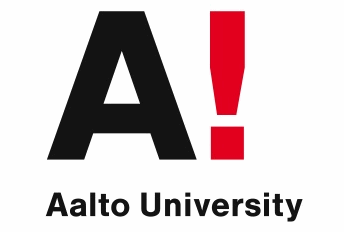 What does this course aim to do?
Help you recognize elements and strategies that enhance  clarity and audience-friendliness 
Help you apply these strategies and elements 
   -  in writing related to your field of study
   -  in an oral presentation

Help you distinguish between formal and informal styles of communication
Transferable communication skills…
Ut …for conveying expert knowledge to a non-expert audience.
21
What will I know by the end of this course?
Organize ideas in order to present information clearly to non-experts

Adjust my style and level of formality depending on the genre and my audience

Receive, give and use constructive feedback
 
Use English more confidently to discuss and evaluate solutions in my field of study
Oral presentation
22
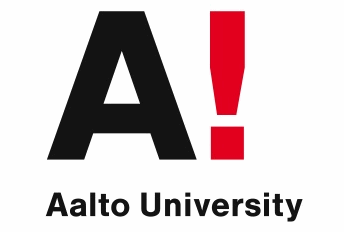 What will I do during this course?
Prepare and deliver an oral presentation (based on the written work)
Preparatory assignments                     
Assignment 5    Outline                                        10	 
Assignment 6    Rehearsal with slides                   5
Assignment 7	Self-evaluation                             5	
	
Final presentation (8 -10 min) Graded 0-5          20     
Peer feedback (at the rehearsal and final presentation)
23
Effective oral presentations
Overview of general principles
LC-1114 Communicating technology
Group work: overview of effective oral presentations
Think of an excellent lecture or presentation that you have attended and remembered. 
What features of the speaker’s style and content made it memorable and effective?
Group work: overview of effective oral presentations
2. Opposite side of the coin.
     Think of an absolutely awful lecture or      presentation that you’ve attended. 
 -    What was it that contributed to this disaster?
Group work: overview of effective oral presentations
3.  Reflecting on your own experiences
Based on your own experience as viewers, what advice would you give to a friend planning to give a presentation? 
         DOs                     DONTs
1.                               1.
2.                               2.
3.                               3.
General principles of oral presentationsAn overview
[Speaker Notes: Most students will overestimate their audience’s knowledge.]
General principles of oral presentations
Audience needs!
Know what your listeners want to learn from your speech.
[Speaker Notes: Most students will overestimate their audience’s knowledge.]
General principles of oral presentations
Don’t underestimate or overestimate your audience!
Nobody wants to hear what they already know but too much new info all of a sudden can be extremely frustrating
Avoid information overload!
“Less is more”: Don’t kill your audience with details
How does this slide make you feel? Why? What is its purpose?
AVOID INFORMATION OVERLOAD When you are excited about your subject and you want your audience to know about it, you throw fact after fact at your listeners until you literally force them to stop listening. Saying too much is like touring London in a day: It cannot be done if you expect to remember anything. Our ability to absorb spoken information is limited. When an audience experiences information overload, it stops listening.

CAPTURE AUDIENCE ATTENTION AT THE START OF YOUR SPEECH Think for a moment of your primary goals as an informative speaker: You want to communicate what you know about a specific subject and you want your listeners to understand what you are saying. You must first convince your audi­ence, in your introduction, that your topic has relevance to them. For example, a speech describing the accomplishments of the space program can begin by link­ing the launch of a telecommunication satellite to clear TV reception. 

HOLD AUDIENCE INTEREST You can enliven even the dullest topic if you are com­mitted to trying something different: Use humorous visuals to display statistics. Demonstrate the physics of air travel by throwing paper airplanes across the room.
General principles of oral presentations
Capture audience attention at the start of your speech!
Convince your audience, in your introduction because it’s hard to recover lost ground.
Hold audience interest!
Use humorous stories, but make sure your jokes are funny 
Interact with your audience (questions)
Be enthusiastic (show that you care)
General principles of oral presentations
Make your information accessible to the audience!
Avoid technical jargon!
Define unfamiliar terms and concepts.
Accommodate both expert and non-expert listeners. 
Connect new information with old information.
General principles of oral presentations
Reinforce your message through repetition!

In your introduction tell them what you are going to tell them 
in your body tell it to them
 in your conclusion tell them what you have told them.
General principles of oral presentations
Select an appropriate pattern of organization!
Logical, clear connections are imperative in informative speaking. Asking your audience to absorb new information presented in a disorganized fashion is asking too much.
Problem-solution pattern?
[Speaker Notes: Need an example of a bit a text that goes against their expectations. Tommi has an example text for this…
”Strive for clarity” deals with having a clear purpose that will help you keep focused and on topic.(covered in the outlines)]
General principles of oral presentations
Strive for clarity!
Tell your listeners exactly what you want them to get out of the speech.
Answer questions if there is time!
Don't bluff; offer to follow up. 
Stay professional; don’t become
   silly or blow your top.
[Speaker Notes: Need an example of a bit a text that goes against their expectations. Tommi has an example text for this…
”Strive for clarity” deals with having a clear purpose that will help you keep focused and on topic.(covered in the outlines)]
General principles of oral presentations
End with a Strong Conclusion!
Recap your main points. 
Do not introduce new material.
Create a positive memorable ending.
[Speaker Notes: I can drop my pants and it would be a memorable ending but it wouldn’t be a negative one.]
Creating an oral presentation
Topic, purpose and organisation
Creating an oral presentation: the process
Decide on a topic   -  Define your audience   -  Identify the relevance of the topic to       the audience 
Define your purpose   -  purpose statement   -  thesis/claim
Organising the presentation   -  Select the main points
       -  Support your main points (+ sub-points)       -  Choose a pattern of organization
       -  Plan the transitions
Write an introduction for the presentation
Write the conclusion
Assignment 5: OUTLINE
Planning section
Introduction (full text) 
Main point headings
Transitions between main points
Conclusion (full text)
What is a presentation outline?
The outline…

Is a general description or plan showing the essential features of something but not the detail.

helps organize the content into main points and see their logical connections

provides a tool for extemporaneous delivery
Decide on a topic
You have a topic already!
- The ’solution’ that you’ve written about.
Define the purpose
PURPOSE controls CONTENT!
Ask yourself 5 questions:
1.  Why are you giving this presentation?
2.  What should the audience believe, understand, or      do afterwards? 
3.  What would you like to achieve?
4.  What does your audience expect?
5.  What is the audience’s attitude towards your      proposition?
[Speaker Notes: To determine your purpose, you need to ask yourself five questions]
Define the purpose
Define the purpose
Describing, teaching or explaining a technology/  method/ approach based on an extended definition?

Suggesting/explaining a technology/ method/ approach as an effective solution to a need or problem in the present situation?

Recommending a solution to answer a specific need of a client
Persuasive vs. Informative
Both :
·      aim to achieve a specific goal.
·      try to hold audience attention.
·      help audiences understand information.
·      help audiences remember that information.
·      assume that listeners have the power to act.
PURPOSE controls CONTENT!
To stay on tract, write a purpose statement
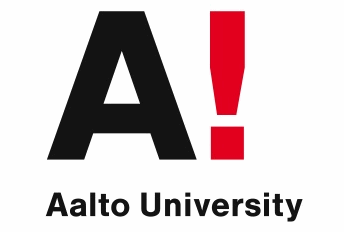 Task 1Which of the following purpose statements are informative /persuasive/ both?  Why?
I want my audience to learn how to use a mobile phone, specifically the Nokia C7.
2.	I want my audience to change their attitudes towards the use of paper with the help of psychological, environmental, technical and economic facts.
Informative
Persuasive
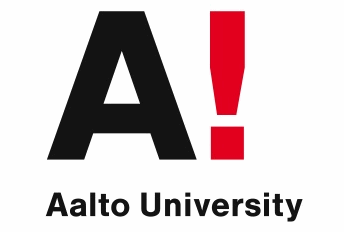 Task 1    Which of the following purpose statements are informative /persuasive/ both?  Why?
3.	I would like the audience to know the possible applications, and the benefits offered by PEM Fuel Cells
4.	I’d like to familiarize my audience with the main features and benefits of Telemedicine.
Inform. + Persuasive
Inform. + Persuasive
Task 1    Which of the following purpose statements are informative /persuasive/ both?  Why?
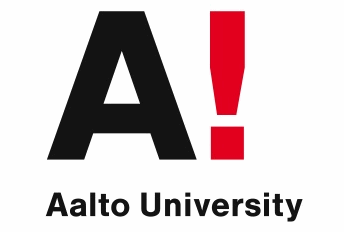 5.	I want my audience to believe that the Oracle database is a better choice than the IBM DB2 and that they should choose Oracle for their business.
6.	I want my audience to understand and maybe enable them to use the V cycle in order to implement an effective industrial process.

7.   I want my audience to understand the 4 basic steps necessary for designing a power network.
Persuasive
Inform. + Persuasive
Informative
Write a purpose statement
Be specific about the purpose
Write out a statement of purpose
Specify primary and secondary purposes:
"The purpose of my presentation is to   (verb)   ."
The purpose of my presentation is to update the employees’ knowledge of the state of affairs in online privacy and encourage them to get involved with company planning efforts.
Looking back at your specific purpose and thesis as you work out your speech's main points will keep you from going “off the track”.
[Speaker Notes: Let’s imagine that you are an internet expert, and are asked to talk at work about on-line privacy. (1) The manager wants you to inform your co-workers about current changes in privacy and cyberspace. (2) Management is considering whether workers should be allowed to surf at work? How much should the company monitor employee’s time on internet? (3) Discover company wants to initiater a dialogue  among employees to establish new company policies. So, you purpose is not only to inform, but also to encourage people to to learn more and to participate in making policies.]
Thesis statement
The thesis statement presents the main claim/idea that you want to convey about the topic to your audience. 
It answers the question ‘So, what we have learned today?’
The purpose of my presentation is to update the employees’ knowledge of the state of affairs in online privacy and encourage them to get involved with company planning efforts.
->  THESISThe employees’ awareness of online privacy and encouraging them to get involved in company planning efforts will have a positive affect on the company’s success as a business in general.
Creating an oral presentation
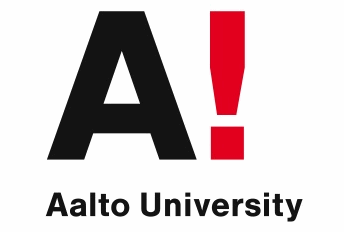 Organise the presentation
1   select main points
       2   support main points
       3  choose pattern of organisation
1 Select your main points
Narrow down your topic to 3 - 4 main points,     depending on 
 Topic: from your writing assignments
 Amount of material:  your writing + any other relevant facts 
 Length of the speech:  8 – 10 min
One main point = one ideaBeginnings and endings are remembered best…
2   Support your main points
Supporting Points: material or evidence gathered to justify the main points (examples, definitions, analogies, facts, statistics)
Main points are enumerated with upper-case roman numerals
Supporting points with capital letters I. Main point	A. Supporting Point		1. Sub-supporting point			a. sub-sub-supporting point
3  Choose organizational pattern
Choose a pattern of organization that best suits your specific purpose, thesis, and the needs / expectations of the audience:
-   Problem-Solution
-  Chronological?
Spatial?
Topical?
Categorical?
Assignment 5:
Outline for your presentation!
Example presentation
http://poptech.org/popcasts/andreas_raptopoulos_drones_for_good 
Watch Andreas Raptopoulos talk about drones and their potential as a transportation. 
What was good about this presentation? 
How did the introductory part work for you? 
What about the ending?
What strategies does the speaker use to maintain the audience’s attention?
What aspects did you find less successful in the talk?
Any other comments?